ورشة عمل الأمم المتحدة الإقليمية حول البرنامج العالمي لتعداد السكان والمساكن لعام 2020 للدول العربيةالجلسة الرابعة - ضمان الجودة في تعداد السكان والمساكن
www.ansade.mr
النقاط الرئيسية للعرض
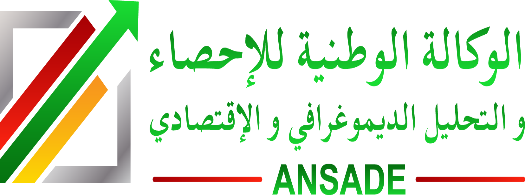 مقدمة
إجراءات مراقبة جودة البيانات
الجديد في التعداد العام للسكان والمساكن 2023
التحديات
مقدمة
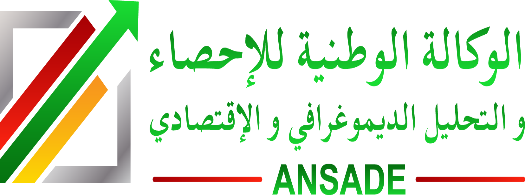 التعداد العام للسكان والمساكن عملية مرهقة ومكلفة وبالتالي تتطلب تخطيطًا دقيقا لتحقيق النجاح المطلوب.
التعداد العام للسكان و المساكن لسنة 2023 سيتم تنفيذه على ست مراحل : 
العمل التحضيري (المنهجية ، أدوات الجمع ، التكوين ، الخدمات اللوجستية، إلخ)
مرحلة الخرائط
التعداد التجريبي
العد الفعلي 
مسح تغطية التعداد EPC) )
معالجة وتحليل ونشر النتائج
مراقبة جودة البيانات
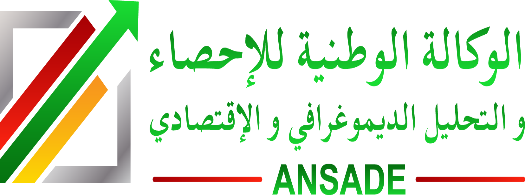 يعتمد نجاح التعداد بشكل كبير على جودة  تكوين الوكلاء ومدى التزامهم ، وكذلك على آليات مراقبة جودة البيانات.
لضمان مصداقية البيانات ، يجب أن تخضع لعمليات صقل وتنقيح، وهو الإجراء  الذي يمكن من الكشف عن الأخطاء أو عدم التناسق في البيانات المسجلة ، أثناء وبعد جمعها وإدخالها ، ومن تعديل العناصر إذا لزم الأمر.
مراقبة جودة البيانات
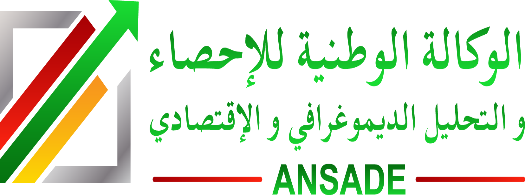 عملية ضمان جودة البيانات :
الاكتتاب و التكوين المتسلسل
التطبيقات الإلكترونية
جداول جودة البيانات
الإشراف على الأعمال الميدانية
معالجة و تنقية البيانات
مراقبة جودة البيانات
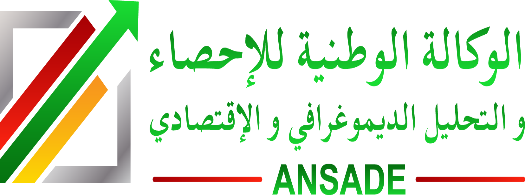 لضمان نجاح التعداد ، يجب أن تتلقى الطواقم المشاركة في إجراء العد تكوينا مناسبًا متسلسلا على ثلاث مستويات :
المستوى الوطني :
التكوين المتسلسل
رفع مستوى في :
المنهجية العامة
الخرائط
التطبيقات الإلكترونية
الاستمارات
رفع مستوى أطر الأمانة المركزية للإحصاء (SCR)
منسقو المناطق (CZ)
رؤساء المكاتب الجهوية للإحصاء
رفع مستوى في :
المنهجية العامة
الخرائط
التطبيقات الإلكترونية
الاستمارات
اختبارات عدم الاتساق واستخدام جداول الجودة
تكوين المكونين المقدم من قبل أطر الأمانة المركزية للتعداد
المشرفون على مستوي المقاطعة/البلدية
مسؤولو المعلوماتية
[Speaker Notes: Superviseurs et agents TIC : La formation des superviseurs et agents TIC sera assurée par les cadres du SCR à Nouakchott. Les superviseurs seront par la suite chargés de former les contrôleurs de zone urbaine et les agents recenseurs avec l’assistance des Coordonnateurs de Zone. Les agents TIC effectueront des visites de terrain pendant le travail sur le terrain. Ils seront formés par les responsables informatiques afin de leur donner des capacités nécessaires pour résoudre tous les problèmes liés à l'informatique au sein de sa commune de supervision.]
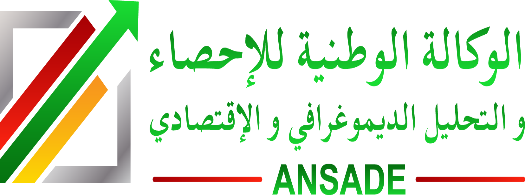 مراقبة جودة البيانات
لضمان نجاح التعداد ، يجب أن تتلقى الطواقم المشاركة في إجراء العد تكوينا مناسبًا متسلسلا على ثلاث مستويات :
المستوى الجهوي :
التكوين المتسلسل
التكوين المشترك للوكلاء من قبل المشرفين و مسؤولي المعلوماتية و بتنسيق رؤساء المكاتب الجهوية
المراقبون : من بين أفضل الوكلاء
العدادون
رفع مستوى في :
الاستمارة
دليل التعليمات
استخدام الألواح الإلكترونية
استخدام خرائط مناطق العد
[Speaker Notes: Contrôleurs et Agents Recenseurs : ces deux catégories de personnel doivent suivre d'abord une formation commune à la base du manuel de l'agent recenseur. La formation doit être sanctionnée par un test pour sélectionner les meilleurs dont les plus méritants seront des contrôleurs et auront subis alors une formation supplémentaire de deux jours environ pour pouvoir faire face aux attributions des contrôleurs.  La formation, comme le recrutement, se déroulera dans les Wilayas ;]
مراقبة جودة البيانات
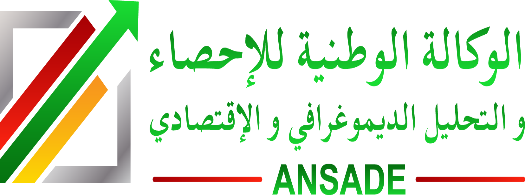 الإشراف
من أجل ضمان حسن سير العملية ، سيتم إرسال بعثات إشرافية بانتظام لرصد ومراقبة جودة البيانات على أربعة مستويات :
التنسيق على المستوى الوطني،
التنسيق على مستوى المناطق (مجموعة ولايات)
 المكاتب الجهوية للإحصاء (على مستوى الولاية) 
الإشراف عن قرب : المشرف (المقاطعة أو البلدية في الريف) والمراقب في المناطق الحضرية.
سيتمكن كل مشارك في العملية من الوصول إلى البيانات وفقًا لمستوى مسؤوليته ليتمكن من المراقبة المتزامنة أولا بأول لجودة البيانات، عن طريق التطبيقات والبرامج المعدة لهذا الغرض.
مراقبة جودة البيانات
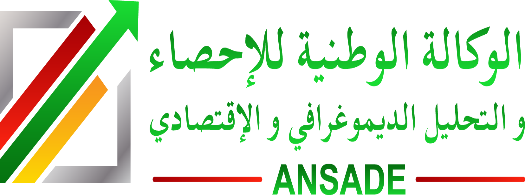 تقنية المقابلة الشخصية بمساعدة الكمبيوتر
)CAPI(
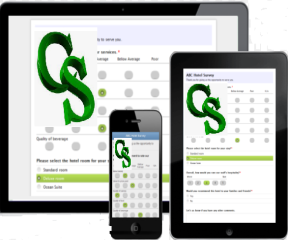 ستتم إضافة اختبارات التحقق من الاتساق في برنامج إدخال البيانات الإحصائية ؛
(المقابلة الشخصية بمساعدة الكمبيوتر - CAPI ) لتسهيل اكتشاف الأخطاء في الوقت الفعلي وتنظيف البيانات بواسطة العدادين ؛
إرسال البيانات إلى الخوادم المركزية.
مراقبة جودة البيانات
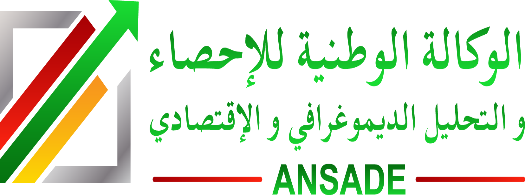 الإشراف
يجب على كل مسؤول مراقبة جودة إنشاء جداول الجودة للوكلاء الذين تحت إشرافه، إجراء تحليل الإحصائيات، ومعاينة ملف الأخطاء ومن ثم تنبيه العدادين المعنيين.
يجب عليه أيضًا التأكد من القيام بالتصحيحات المناسبة.
من المفترض أن يقوم العداد بتصحيح الأخطاء وإعادة إرسال البيانات إلى المشرف ليقوم الأخير بإرسالها إلى الخادم المركزي.
[Speaker Notes: Ce processus itératif de téléchargement des données et de retour des erreurs aux agents recenseurs se poursuivra jusqu'à la fin de la collecte des données sur le terrain. On s'attend à ce que la plupart des erreurs aient été corrigées à ce stade du traitement des données.]
المستجدات في التعداد العام للسكان و المساكن 2023
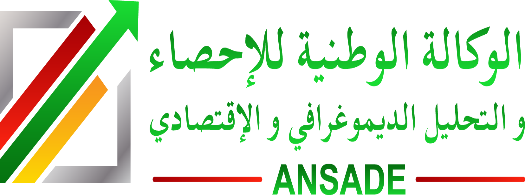 ا. الجديد في مجال الخرائط :
استخدام منصة ESRI  في إطار عصرنة الإحصاءات العمومية ؛
استخدام صور الأقمار الصناعية والمخططات الأخيرة للمدن لإعداد أساسات لرسم خرائط التعداد ؛
تحديد مواقع جميع المباني عن طريق إحداثيات GPS.
المستجدات في التعداد العام للسكان و المساكن 2023
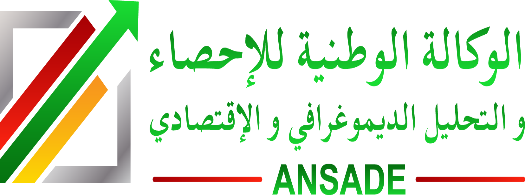 ب. الجديد في مجال العد والمنهجية :
جمع البيانات بالكامل رقميا (الأجهزة اللوحية) ؛
منصة لاكتتاب الوكلاء عبر الإنترنت: المعلومات الشخصية، الشهادات التي تم الحصول عليها، الخبرات، اللغات التي يمكن التحدث بها وما إلى ذلك.
منصة رقمية متكاملة للتسيير الإداري (التعيين في أماكن العمل، عقود العمل ، دفع المستحقات، إلخ)
منصة لمتابعة العمل الميداني : 
التقدم،
جداول الجودة.
أبرز التحديات
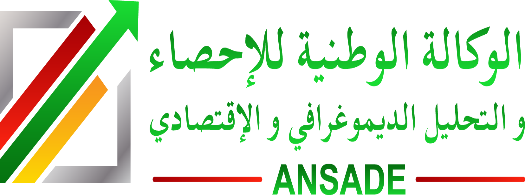 أبرز التحديات للحصول على بيانات ذات جودة :

تعيين واكتتاب موظفين ميدانيين مؤهلين قادرين على استخدام التكنولوجيا الجديدة (الألواح الالكترونية، الإنترنت وأجهزة الكمبيوتر) على المستوى المركزي والجهوي ؛
تعداد المجموعات السكانية الخاصة (المهاجرون ، ذوو الإعاقة ، عمال التعدين الأهلي، إلخ) ؛
التصريح الصحيح بأعمار الأشخاص الذين يتم عدهم ؛
تغطية شبكة الإنترنت على التراب الوطني.
FAIBLESSES
(–)
S
W
O
T
MENACES
(–)
OPPORTUNITES
(+)
شكرا لحسن إصغائكم
www.ansade.mr